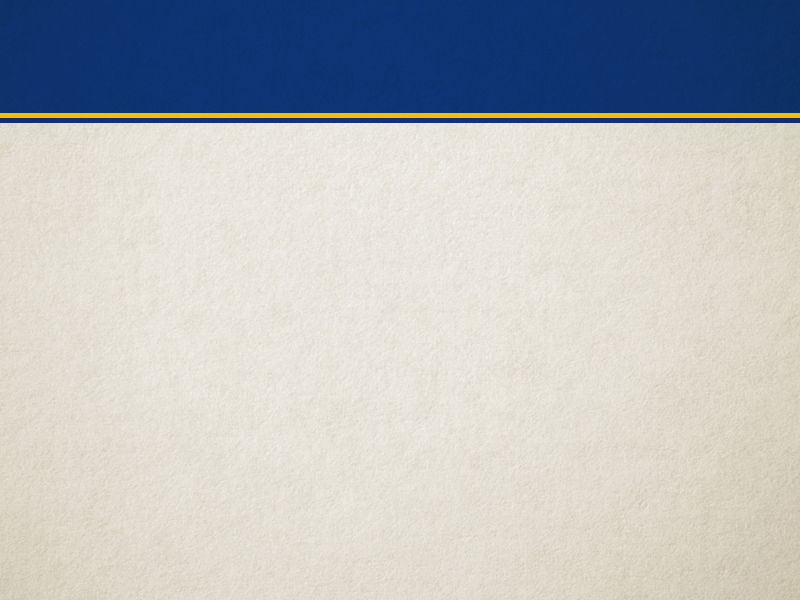 Why Mountains Matter
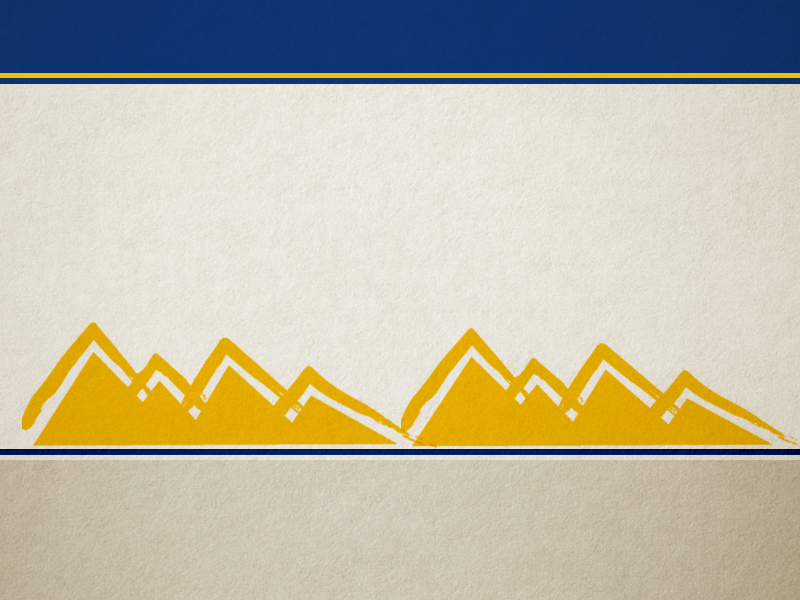 cover about:
22%
of the earth’s land area
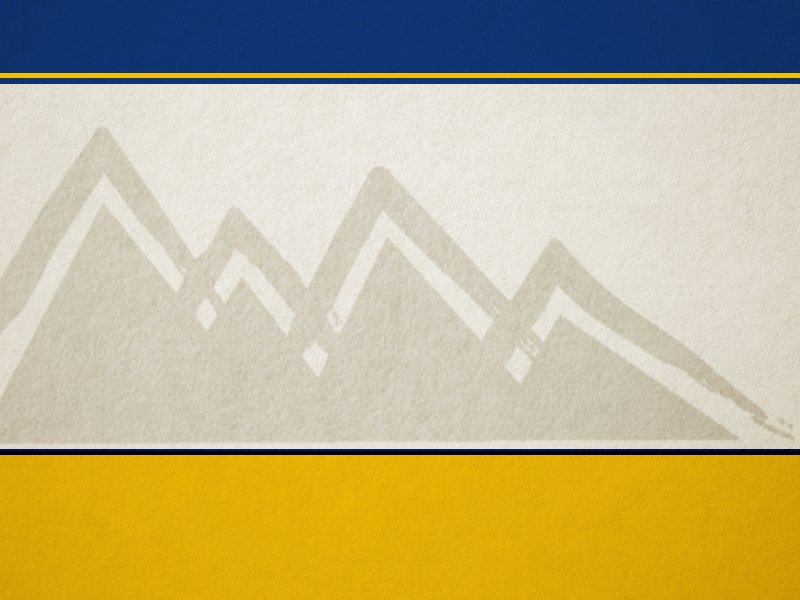 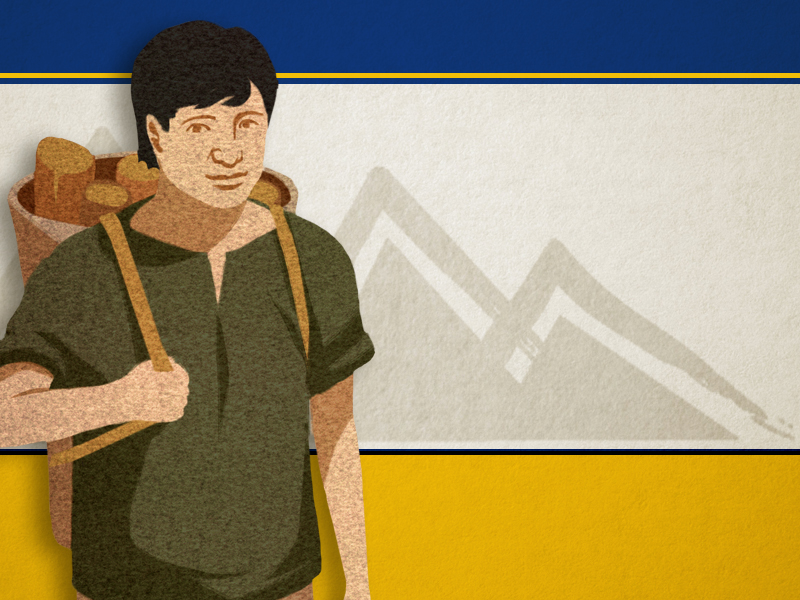 are home
14%
of the world’s population
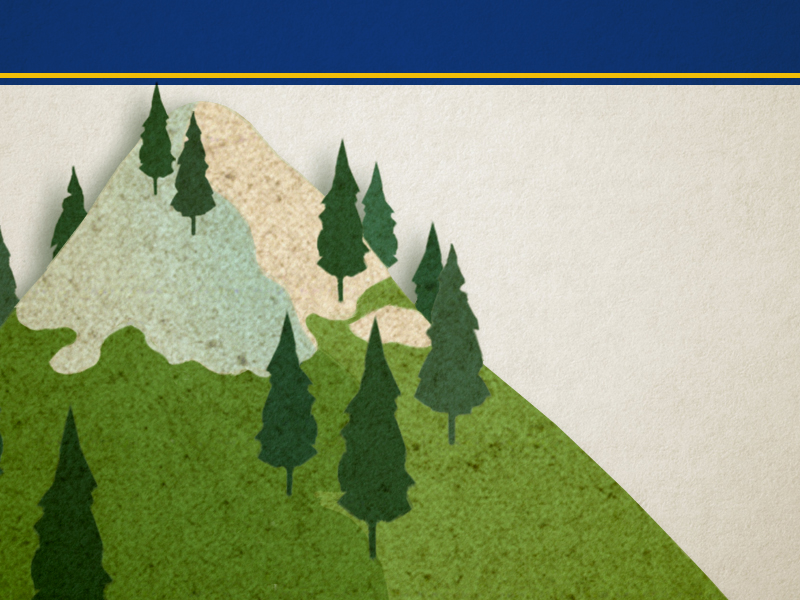 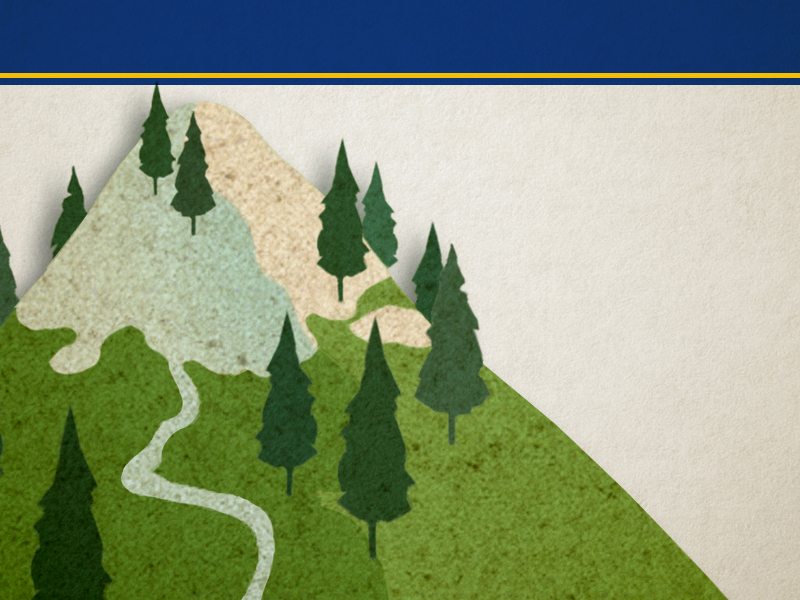 provide
70%
of the world’s 
fresh water
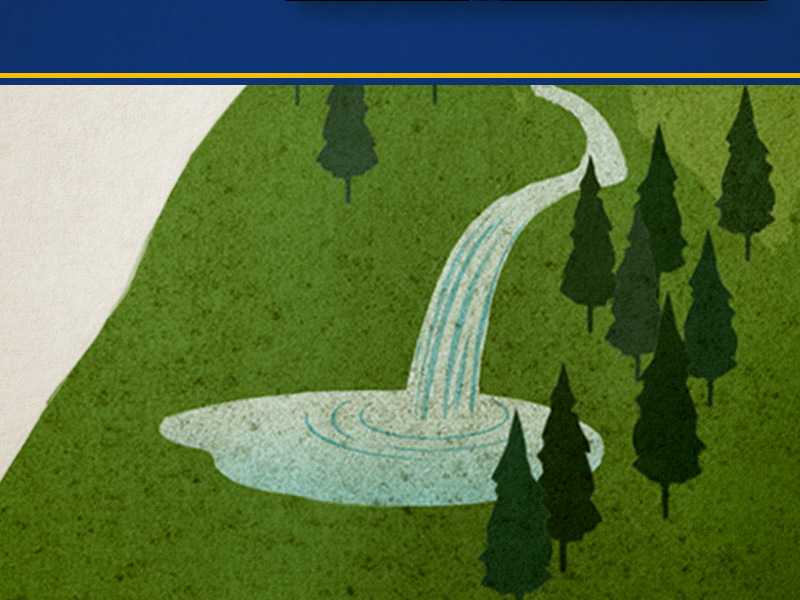 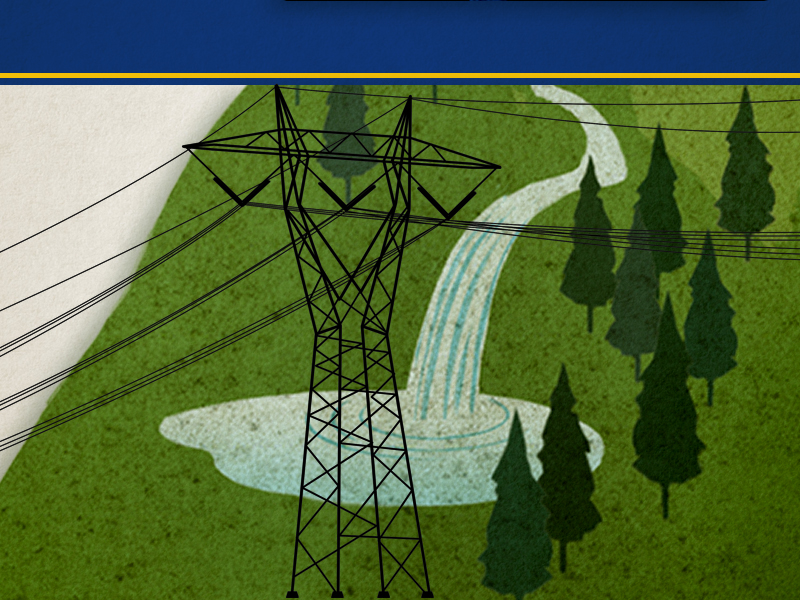 supply renewable energy
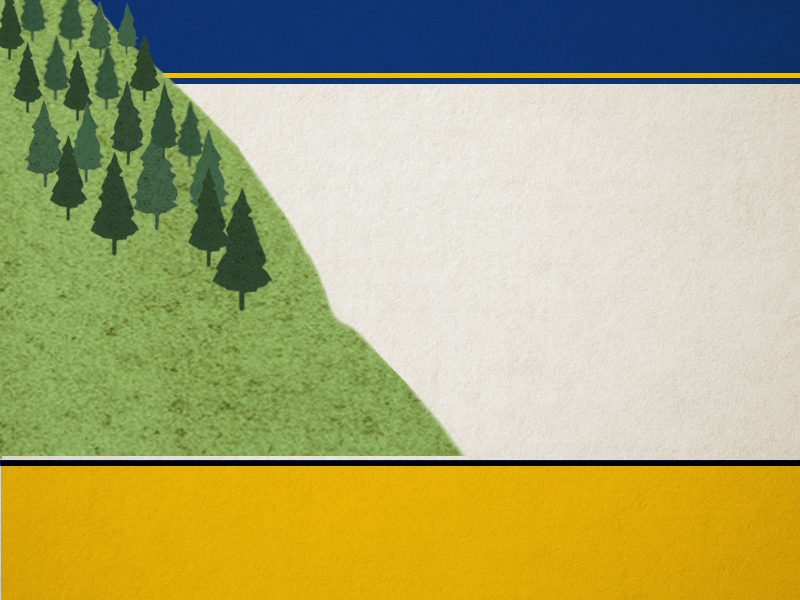 host about
25%
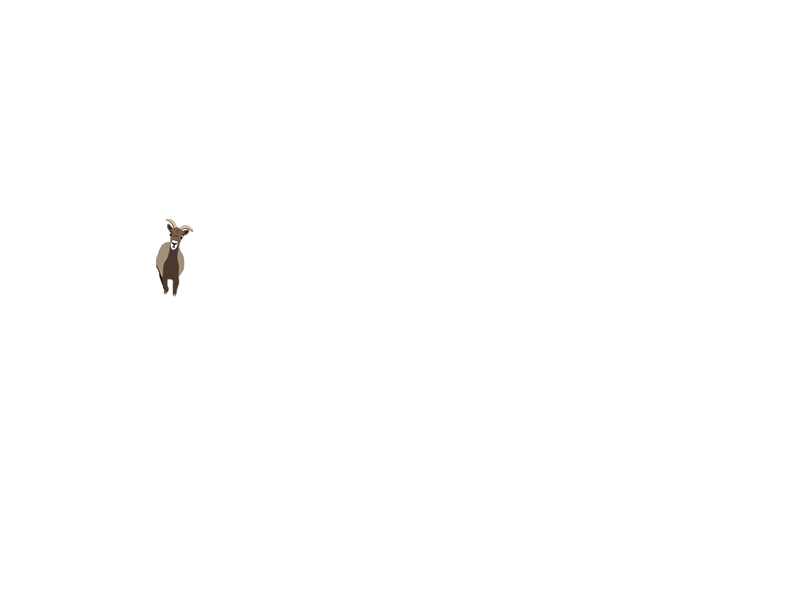 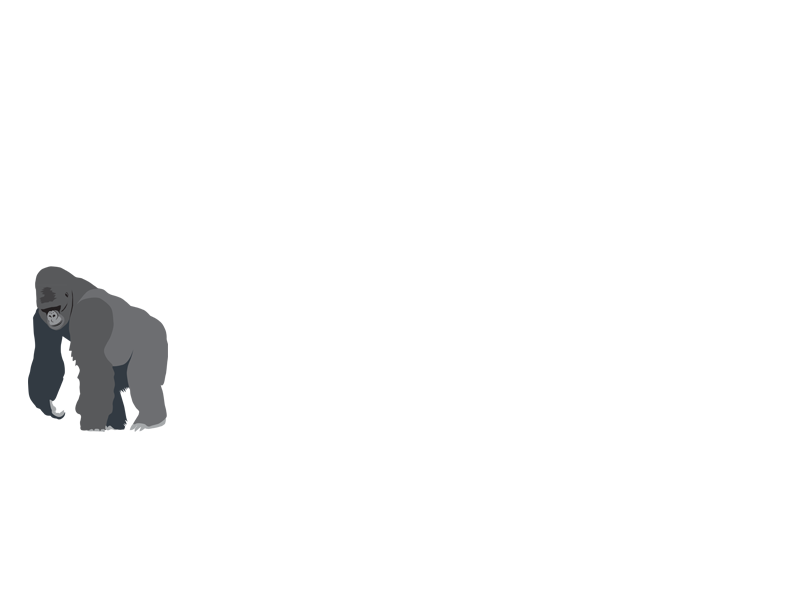 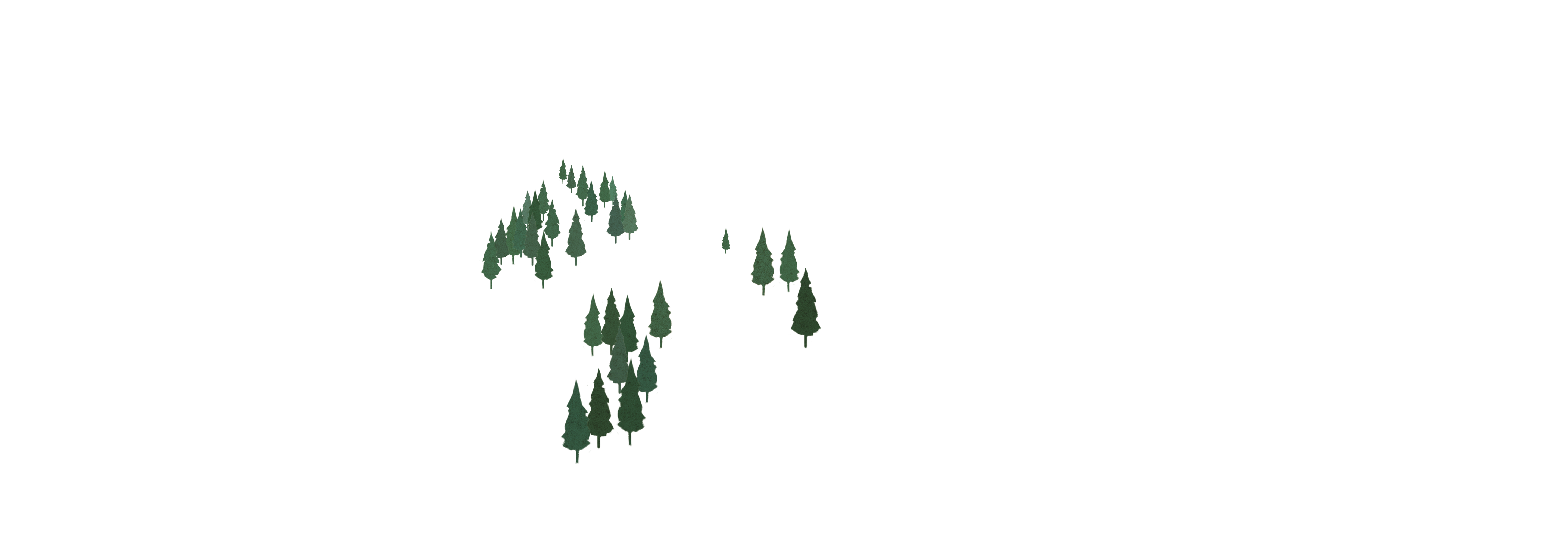 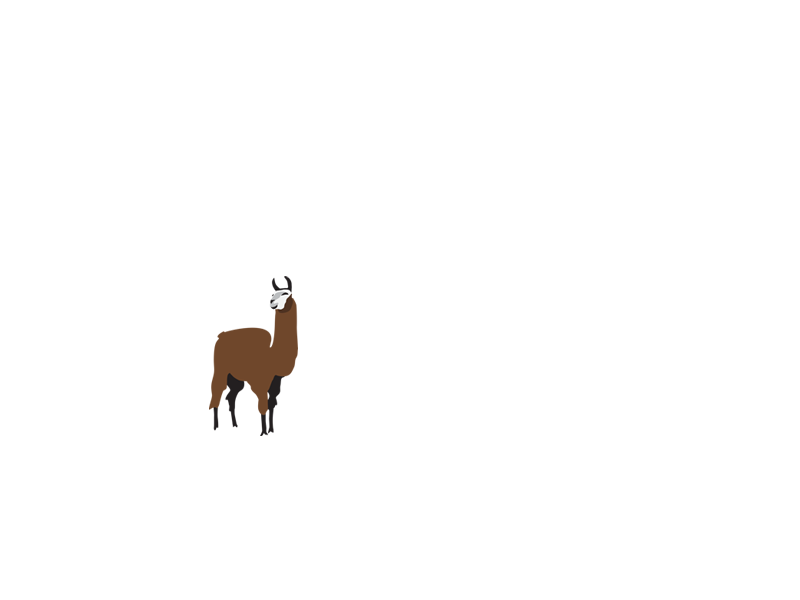 of terrestrial biodiversity
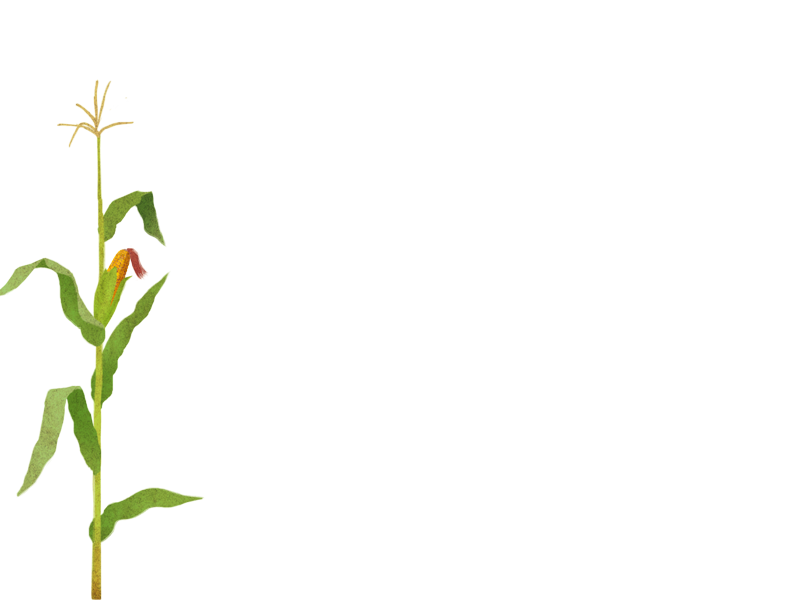 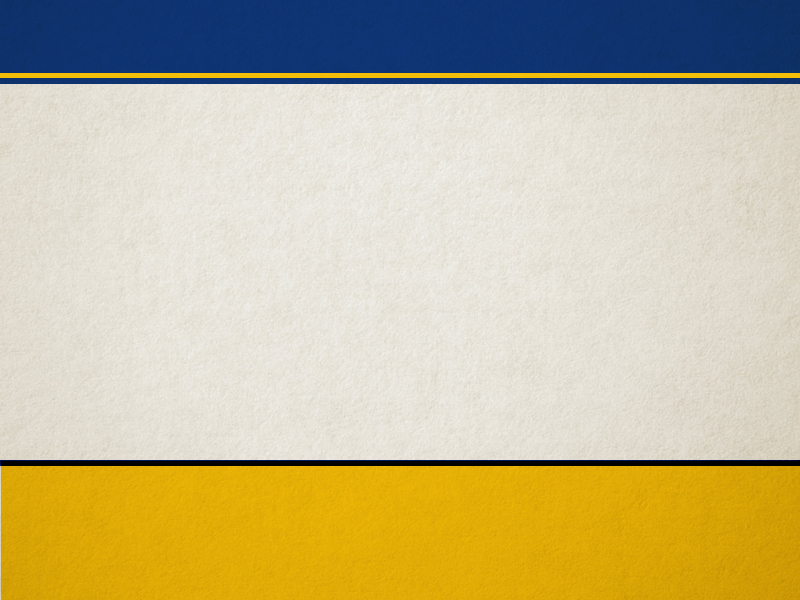 contribute to food security
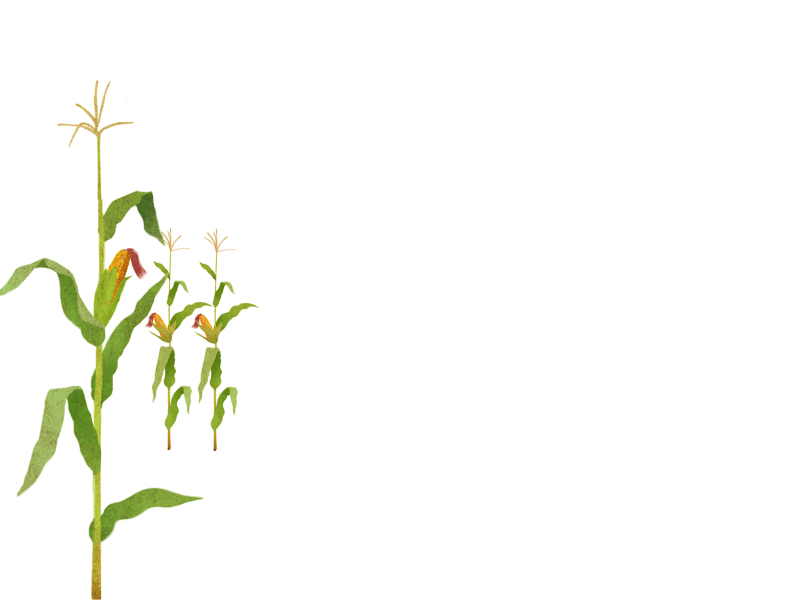 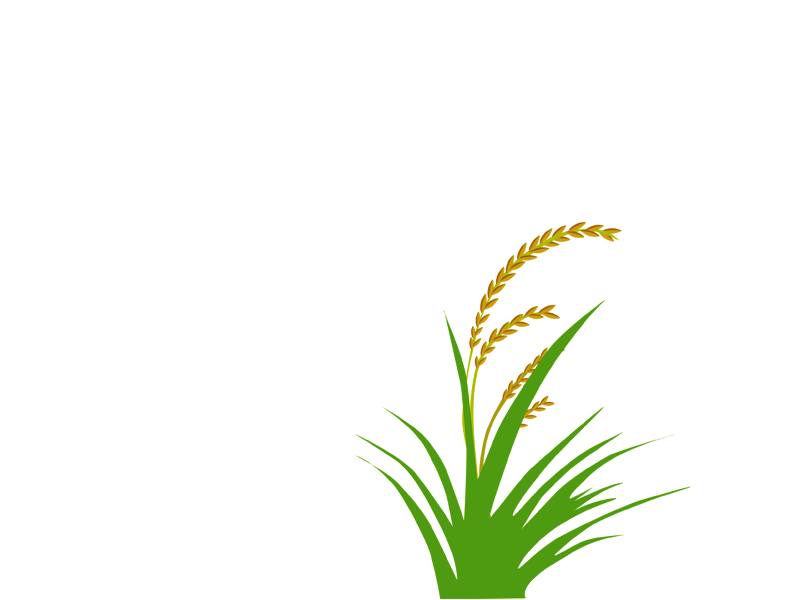 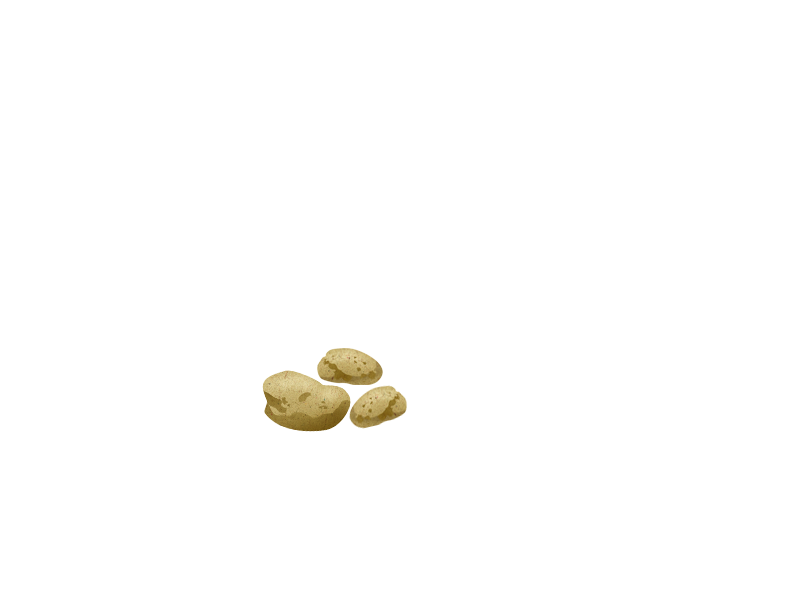 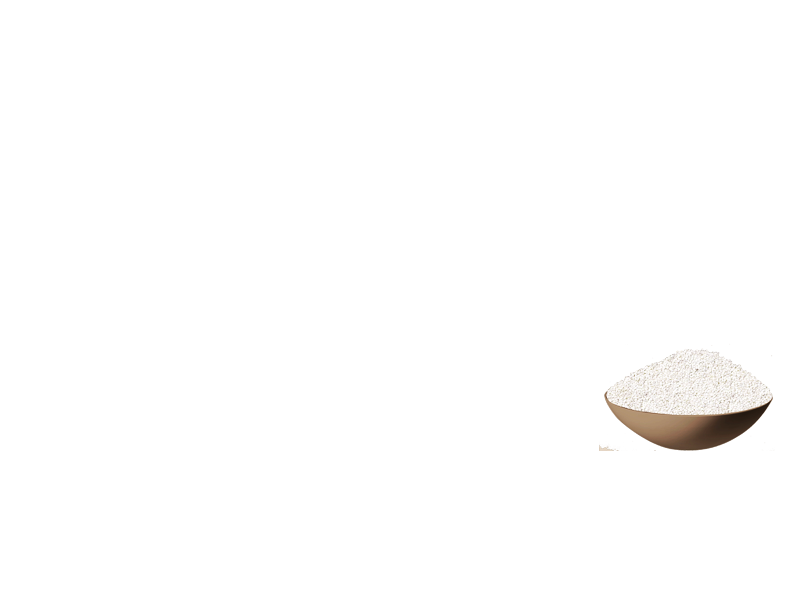 with key mountain crops
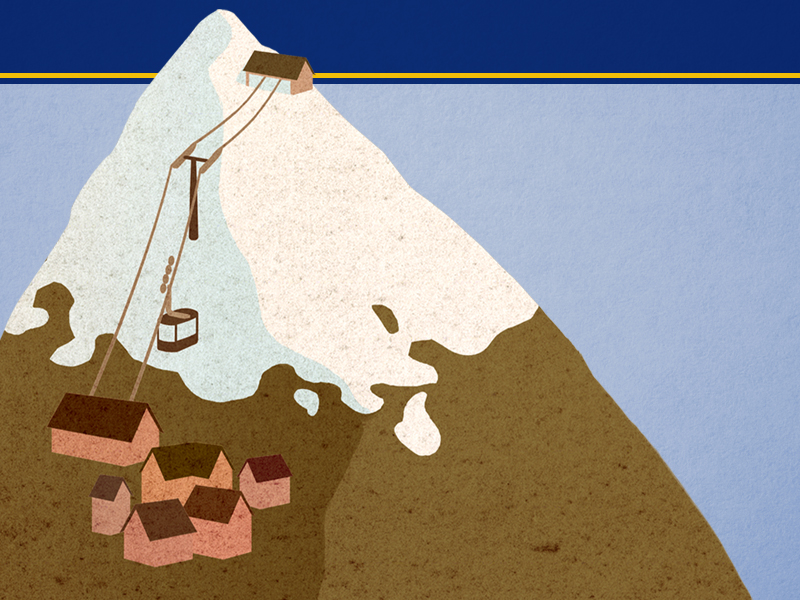 attract about
15-20%
of global tourism
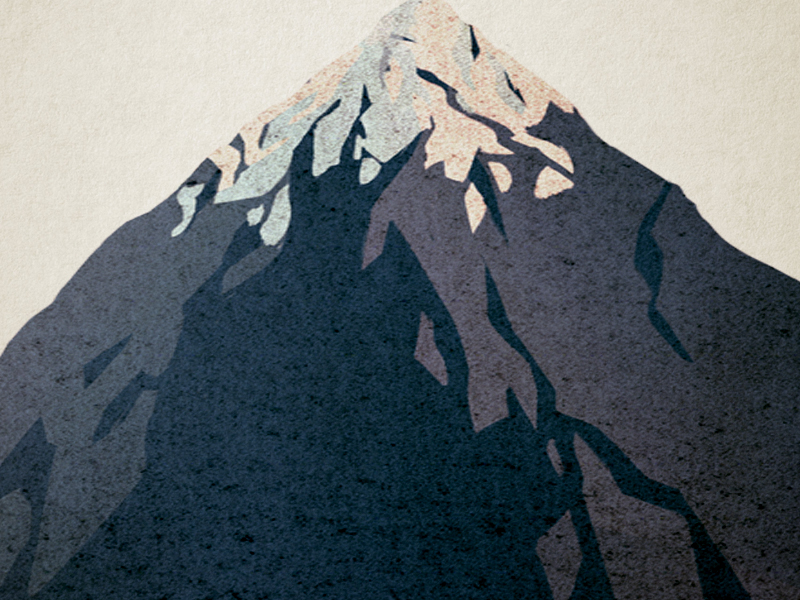 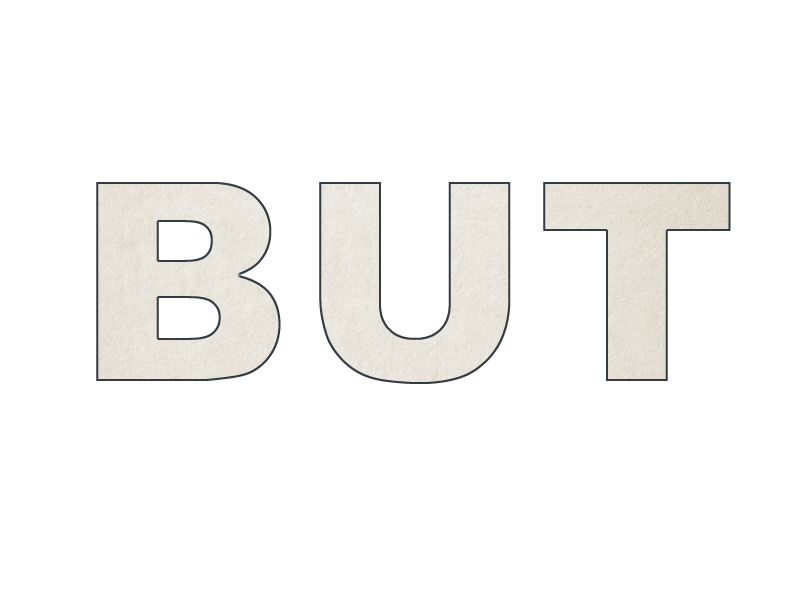 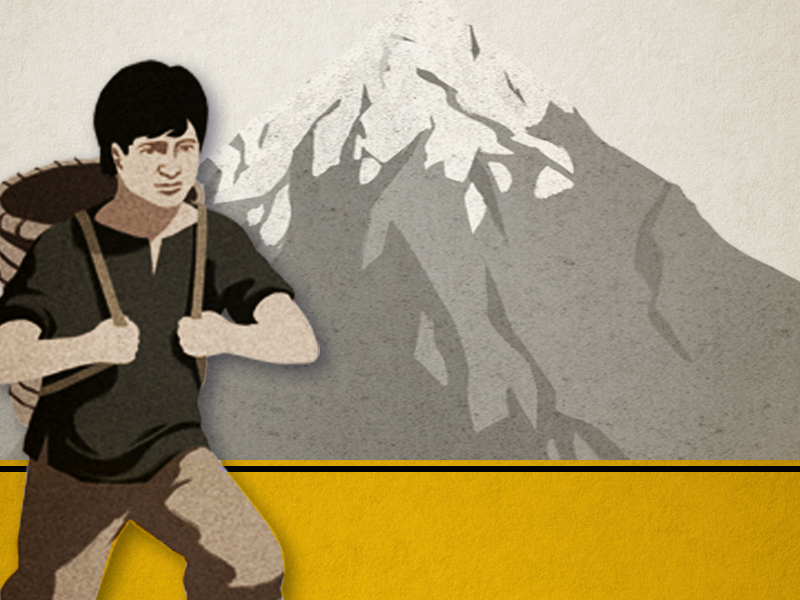 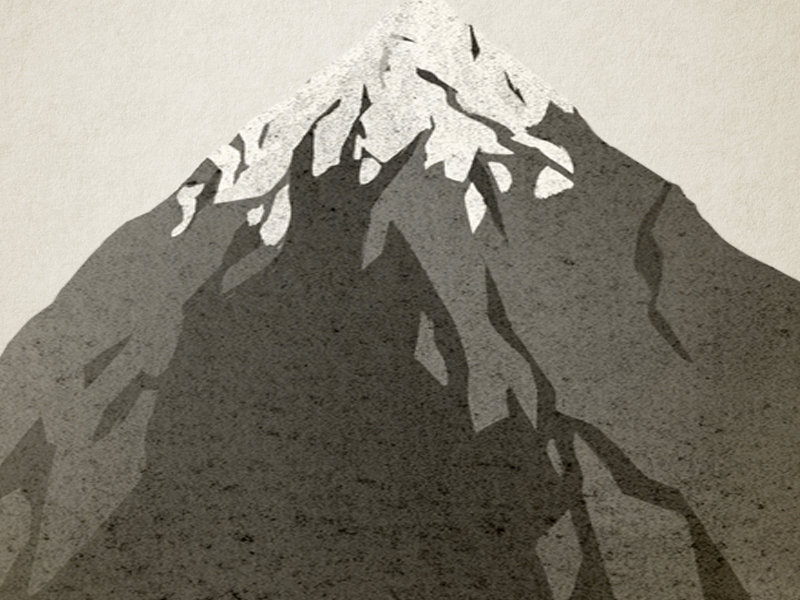 Mountain peoples are among 
the world’s poorest and hungriest
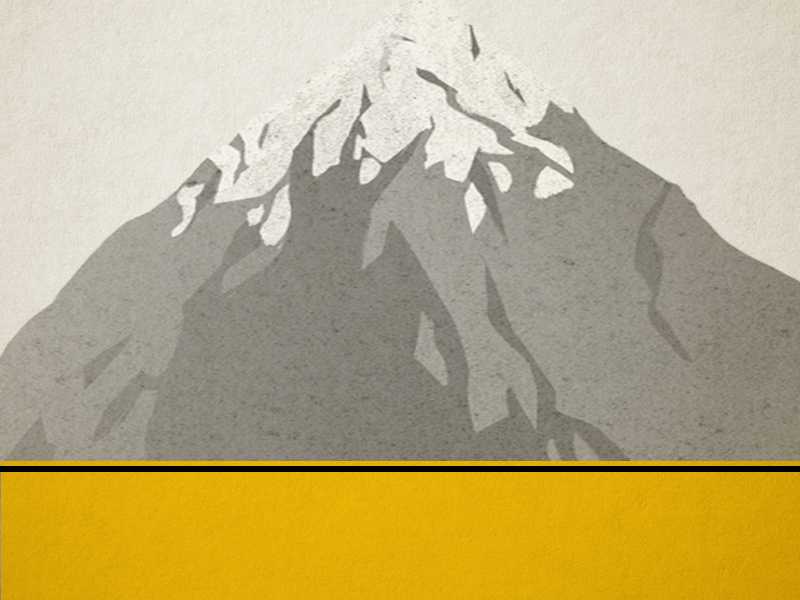 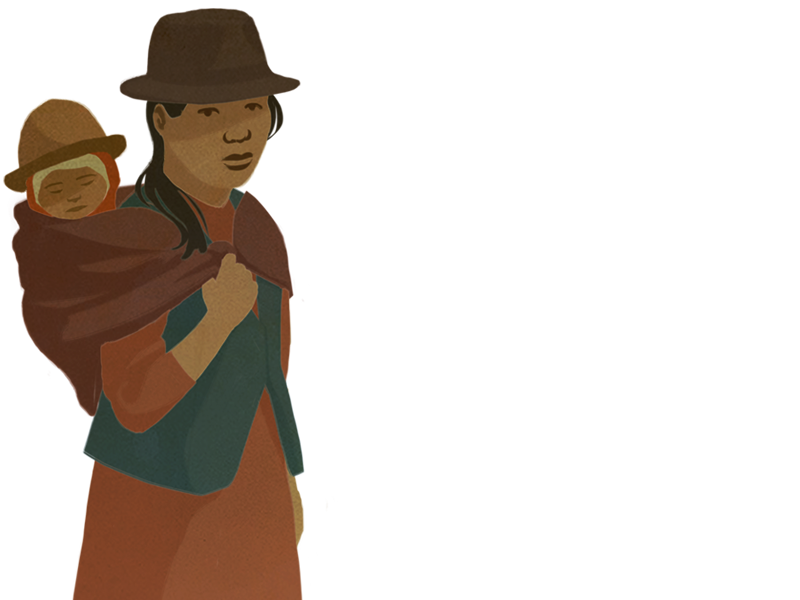 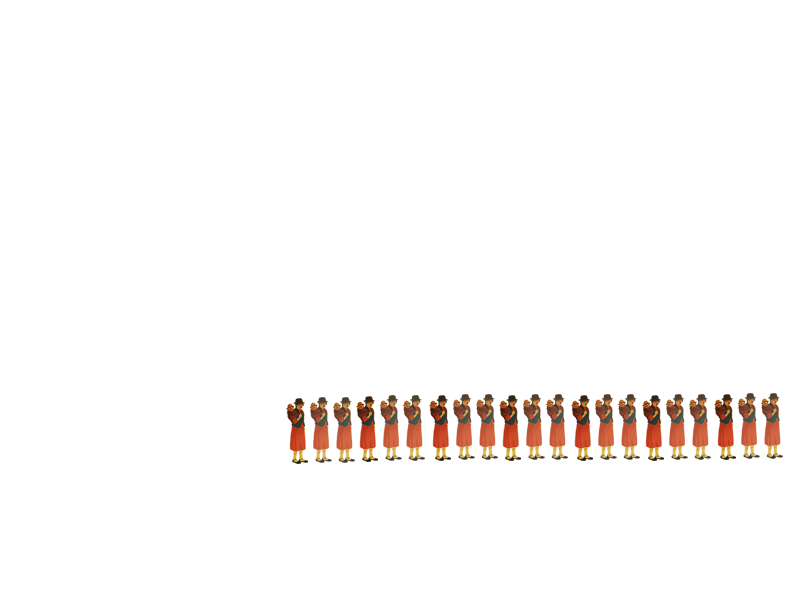 Harsh living conditions 
which leads to migration
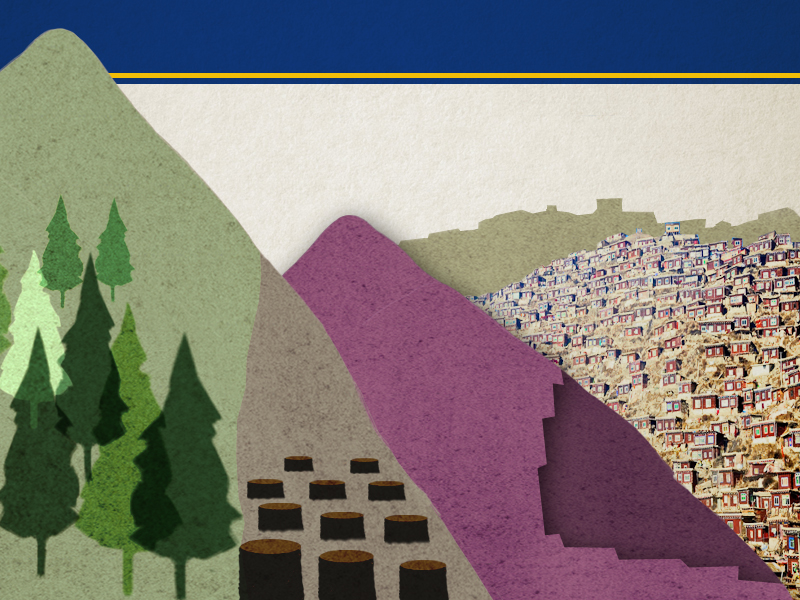 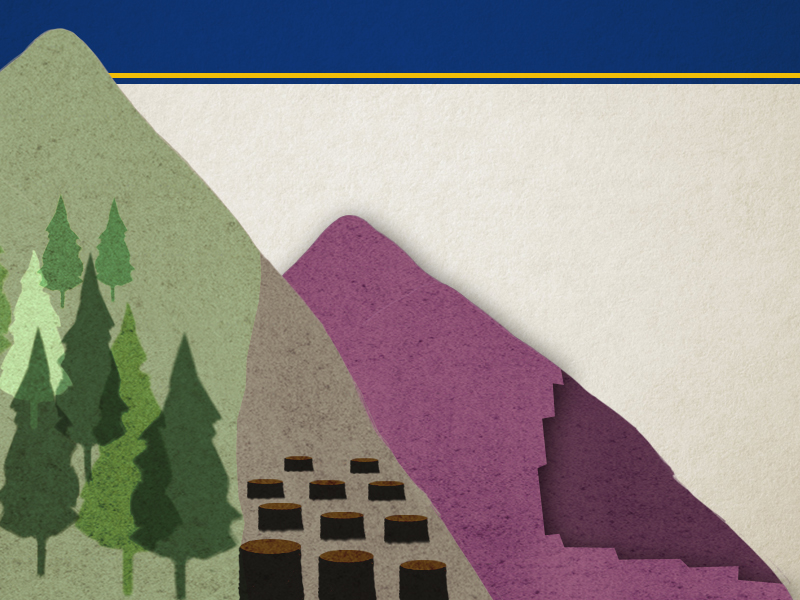 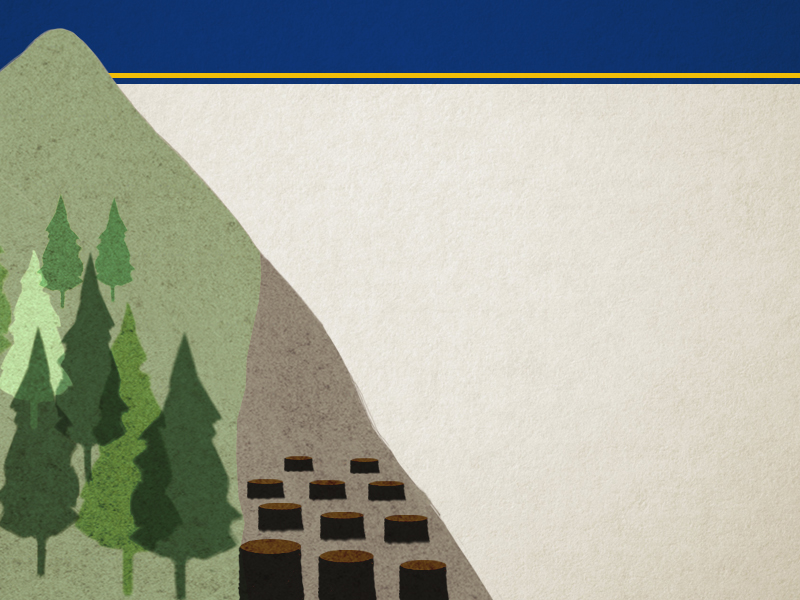 fragile ecosystems
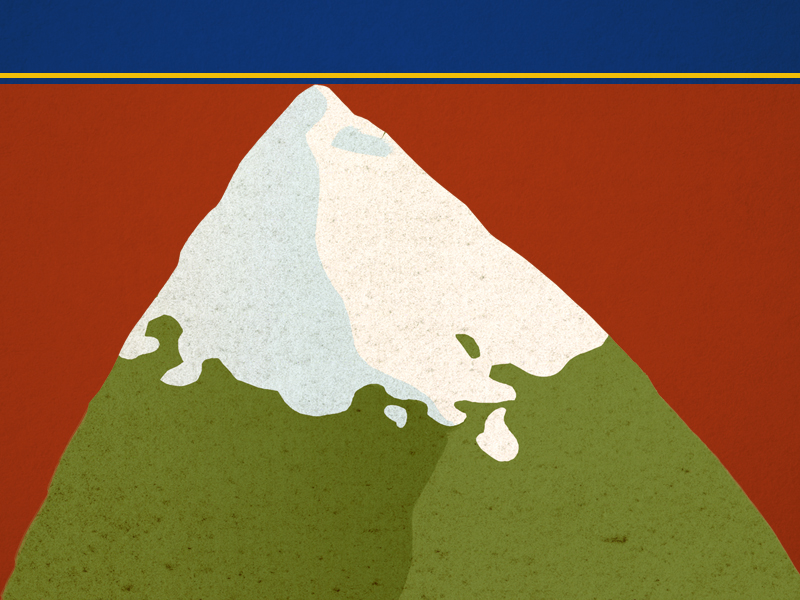 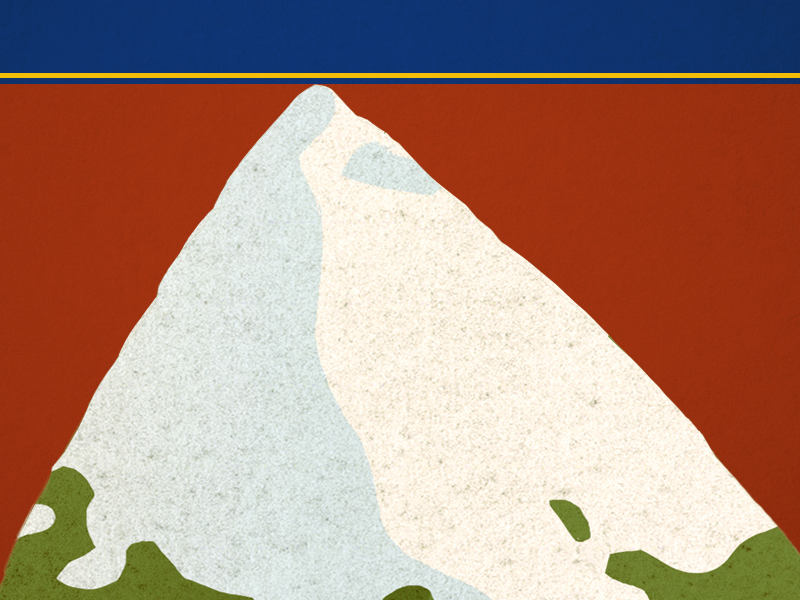 Indicators of climate change
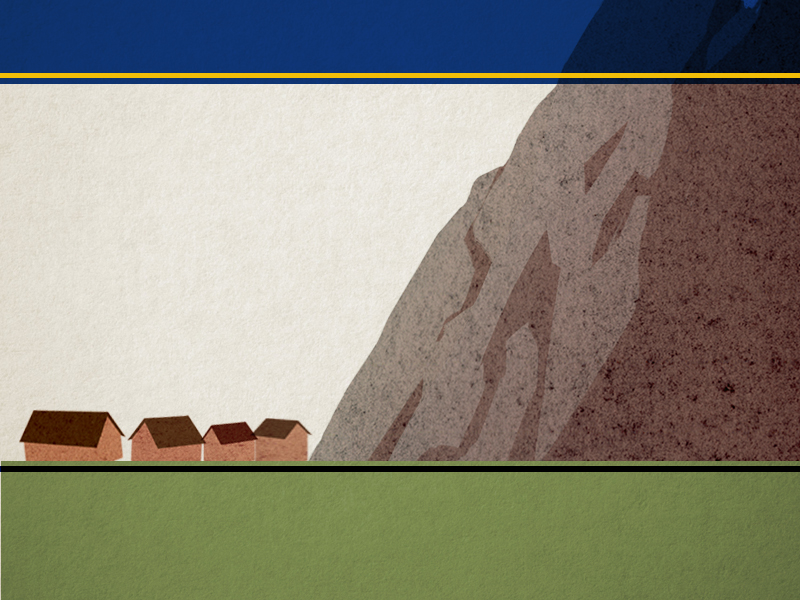 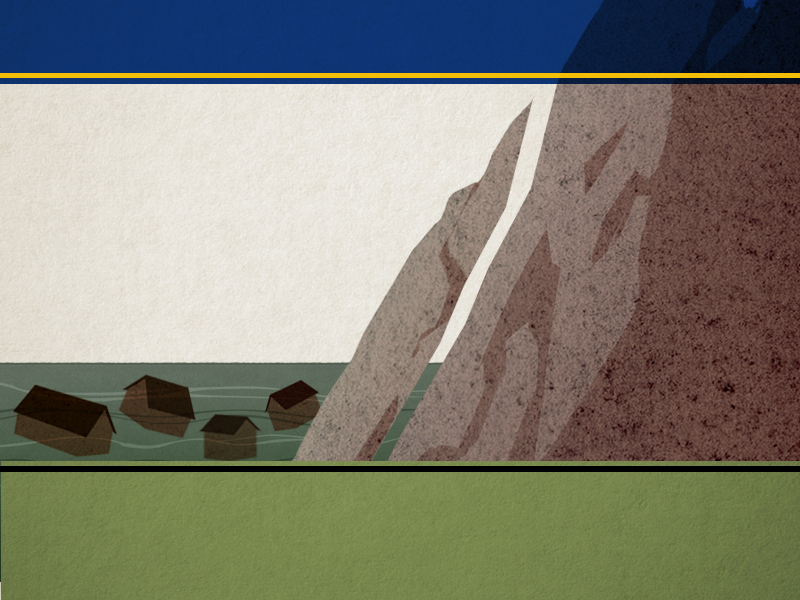 Vulnerable to extreme weather events
natural disasters
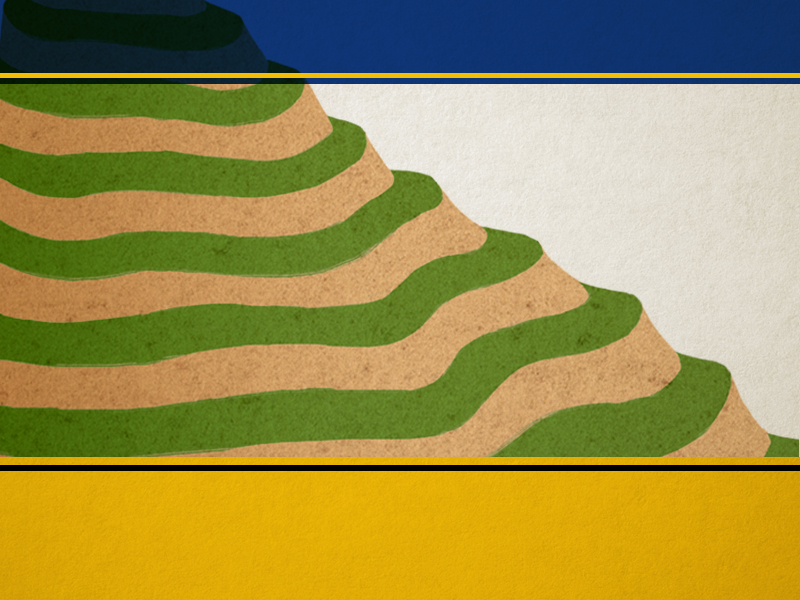 Mountain communities have traditional knowledge
solutions, adaptation options 
to build resilience
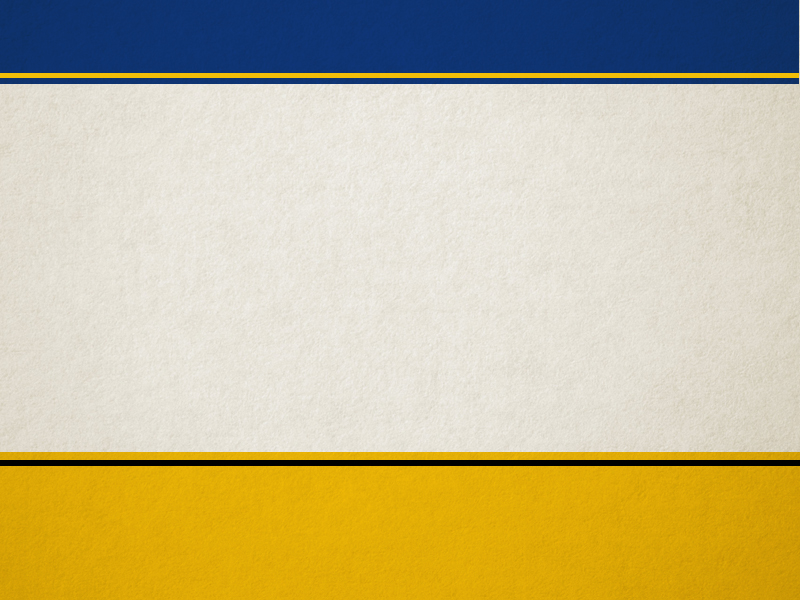 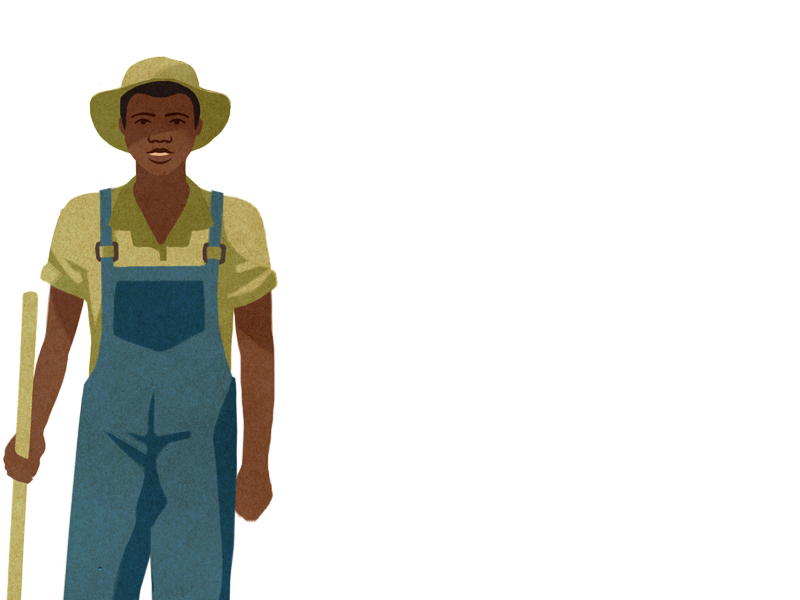 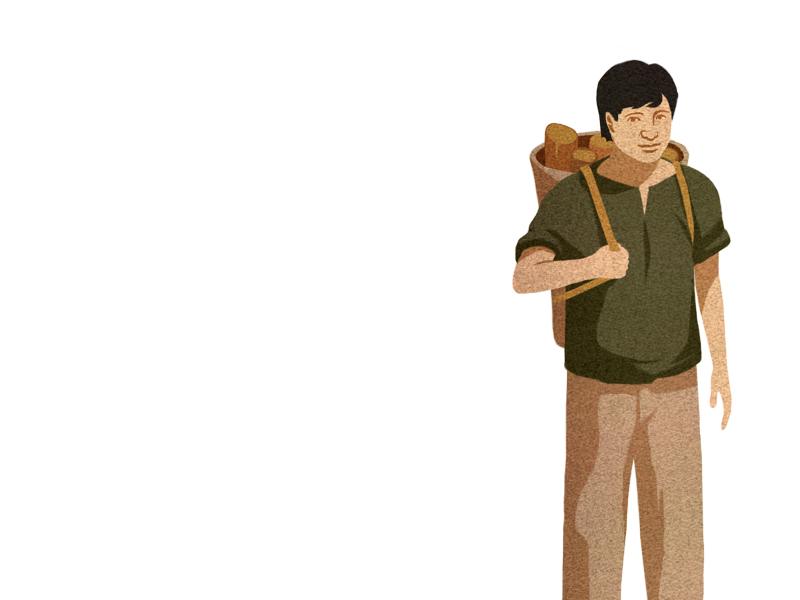 Mountain peoples’ voices often unheard
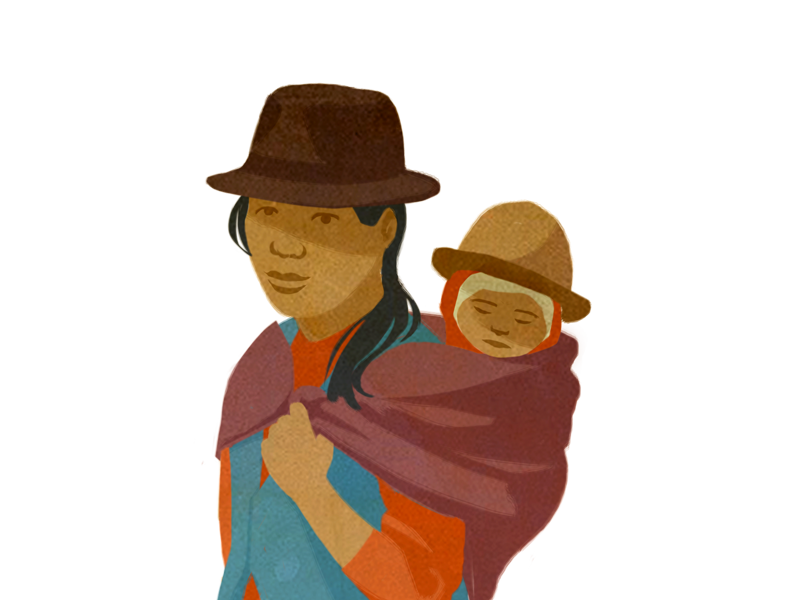 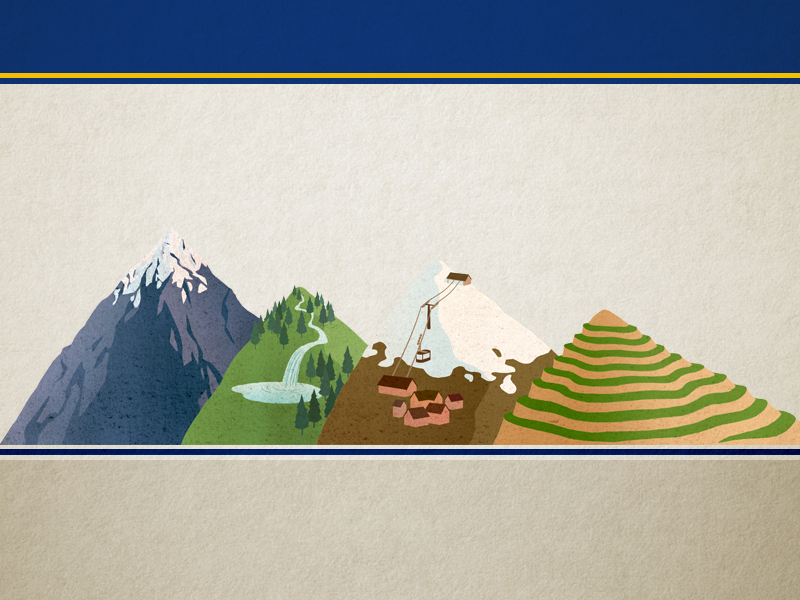 We need to join forces 
to protect people and the environment
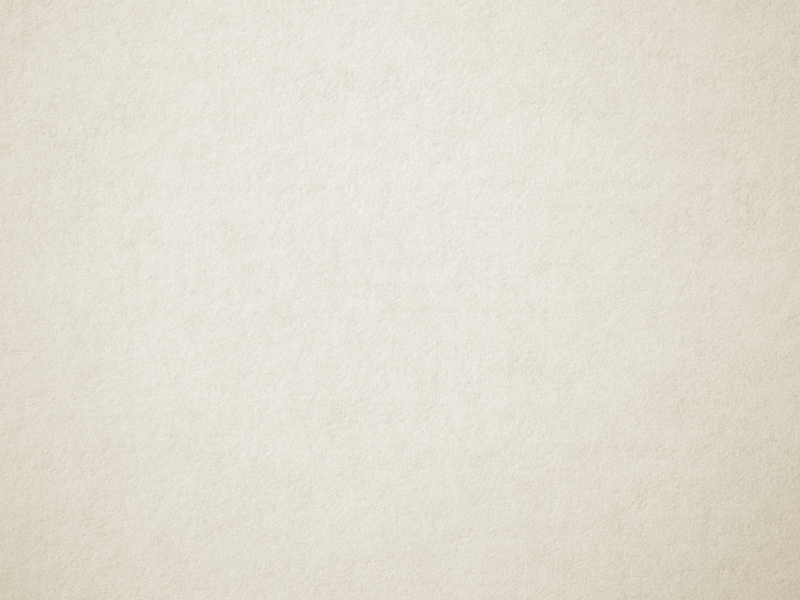 so that mountains can contribute 
to a more sustainable future
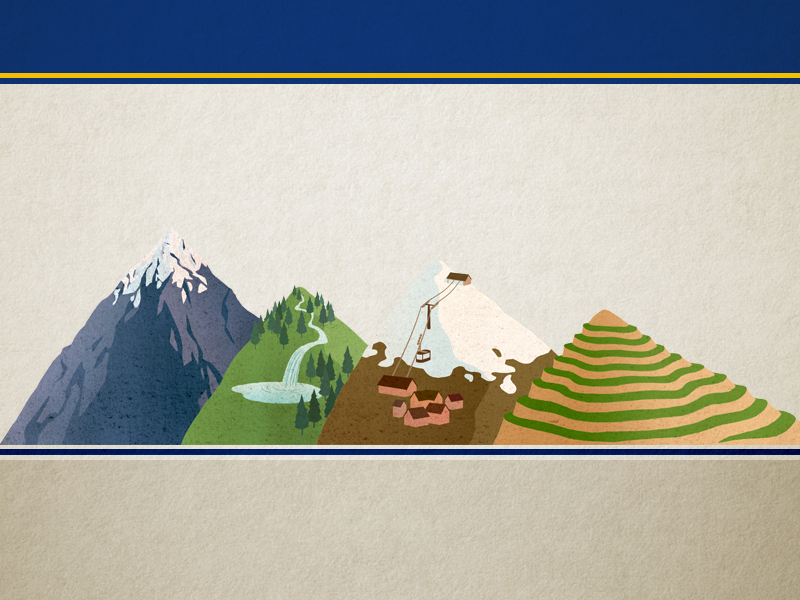 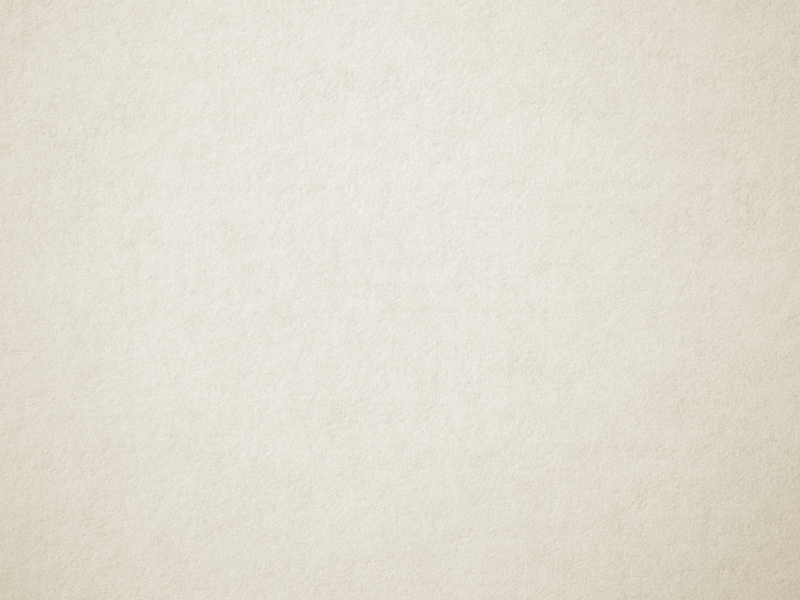 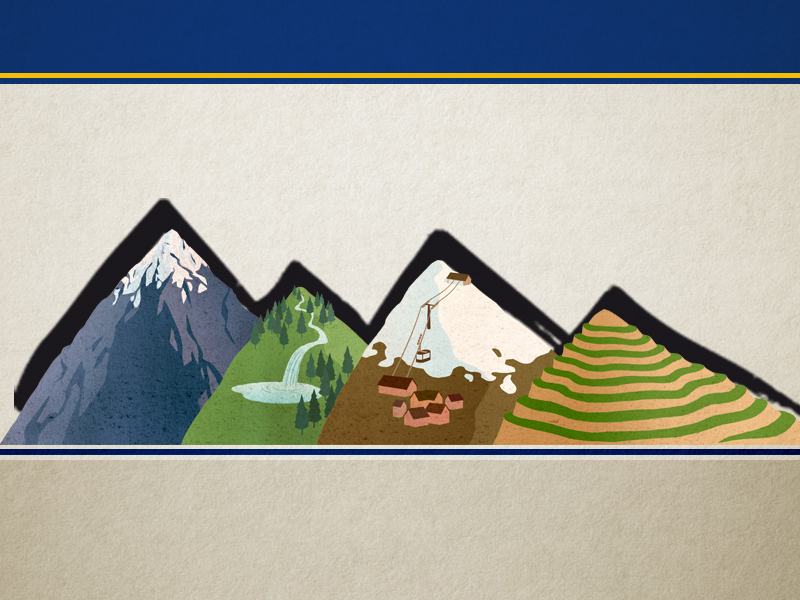 thank you
www.mountainpartnership.org